Viber - Съобщения, снимки и стикери
Viber - съобщения, снимки и стикери
Съобщения. 
От раздела CHATS изберете абонат.
Viber - съобщения, снимки и стикери
2. Съобщения.
Натиснете посоченото поле, за да започнете писането на съобщение.
Viber - съобщения, снимки и стикери
3. Съобщения. 
 Напишете и изпратете вашето съобщение.
Viber – съобщения, снимки и стикери
4. Стикери.
Натиснете посочения бутон, за да отворите менюто със стикери.
От новопоказаното меню изберете стикер по ваше желание.
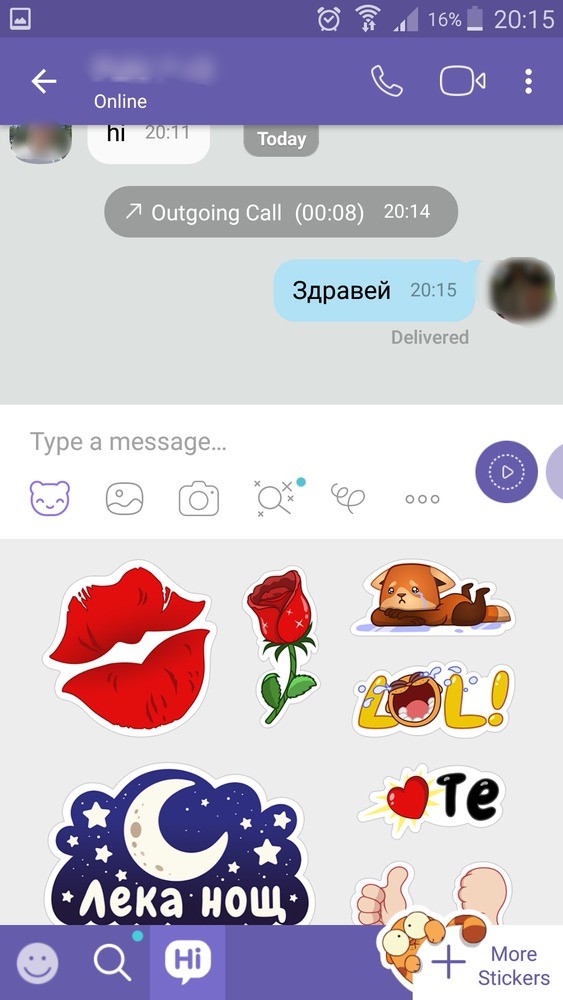 Viber - съобщения, снимки и стикери
5. Снимки.  
Натиснете посочения бутон, за да отворите менюто със снимки.
От новопоказаното меню изберете снимка по ваше желание.
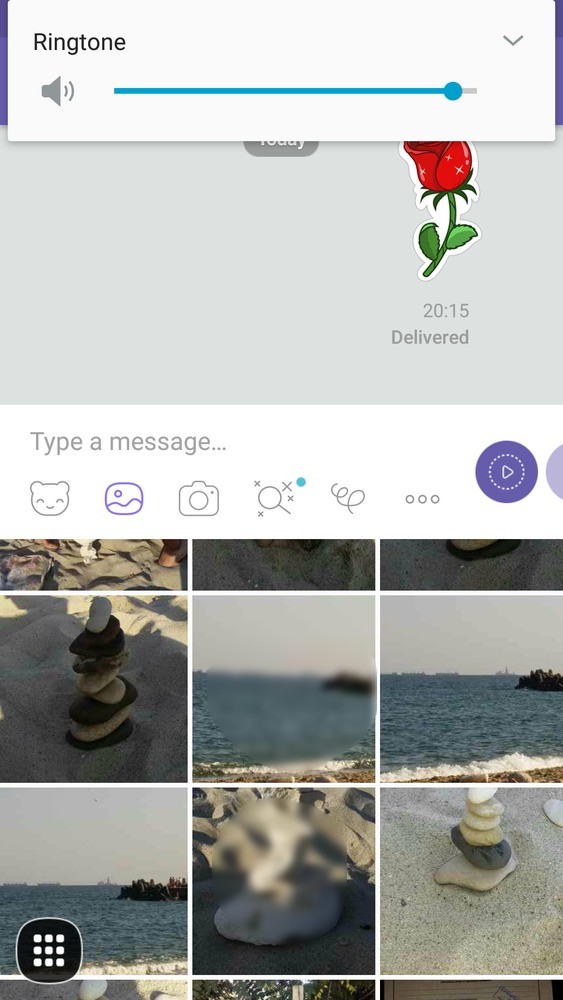 Viber - съобщения, снимки и стикери
6. Снимки.
Натиснете посочения бутон, за да активирате камерата.
Viber - съобщения, снимки и стикери
7. Снимки.
Натиснете бутон „Улавяне“, за да направите моментна снимка.
Задръжте бутон „Улавяне“, за да направите видео.
Viber - съобщения, снимки и стикери
8. Снимки. 
За да изпратите създадената снимка/видео, натиснете бутона за изпращане.